Unit3  Lesson 3
What do you do on Saturday?
WWW.PPT818.COM
Which one is missing?
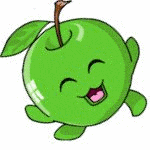 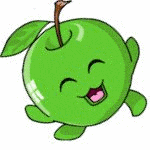 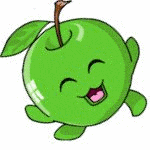 Wednesday
Tuesday
Monday
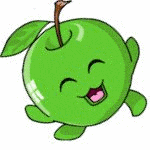 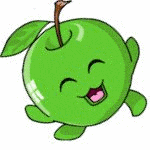 Friday
Thursday
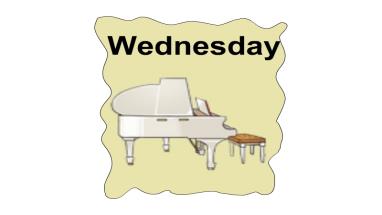 look and say
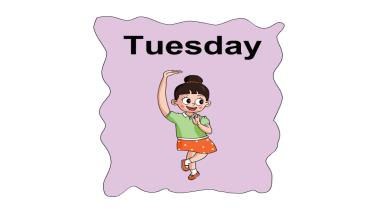 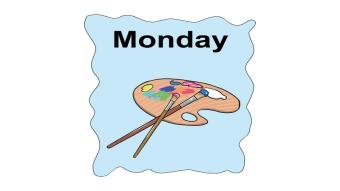 I like…        
I can…on…
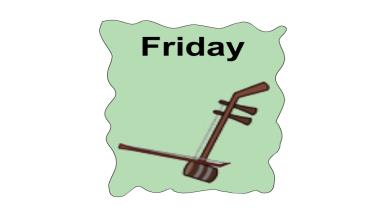 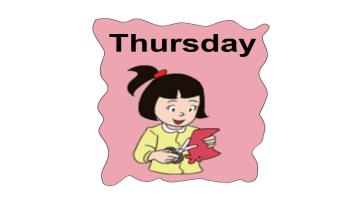 come to the text
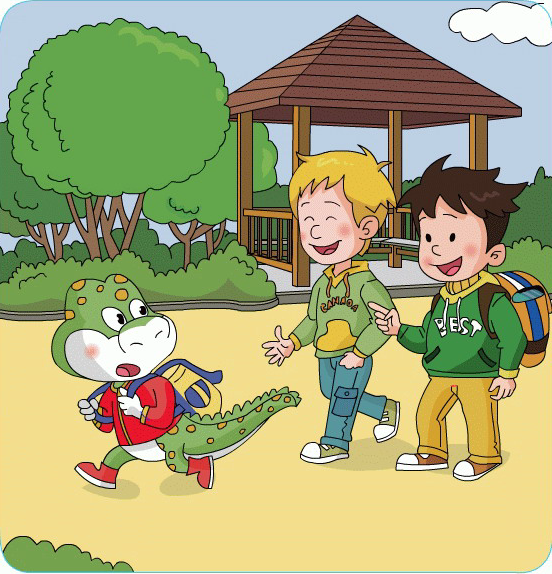 It’s time for school！
Hurry up!
No, it’s ________today.
Saturday
Hurry  up  !   Run , run !
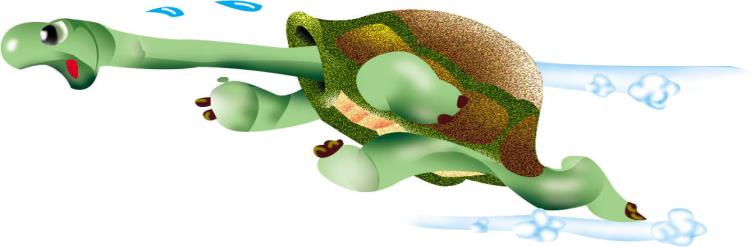 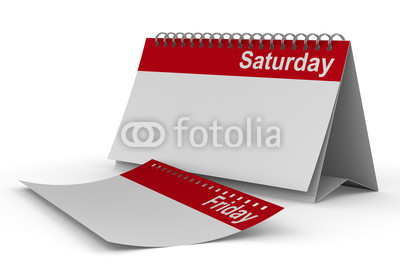 星期六
Saturday
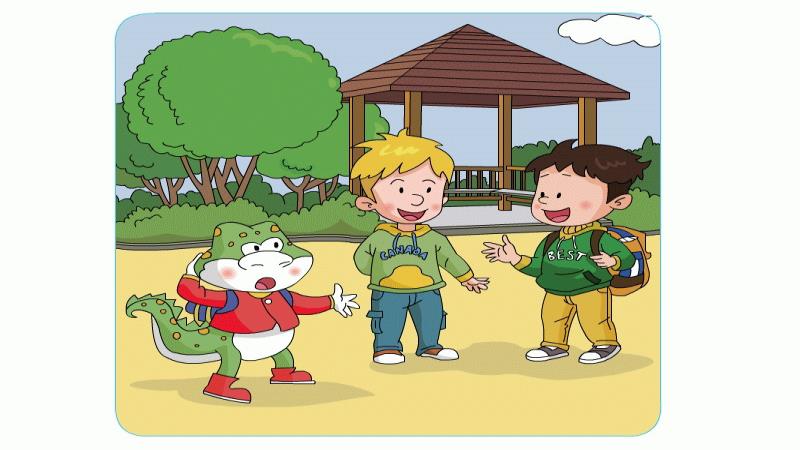 What do you do on Saturday?
play football
We often
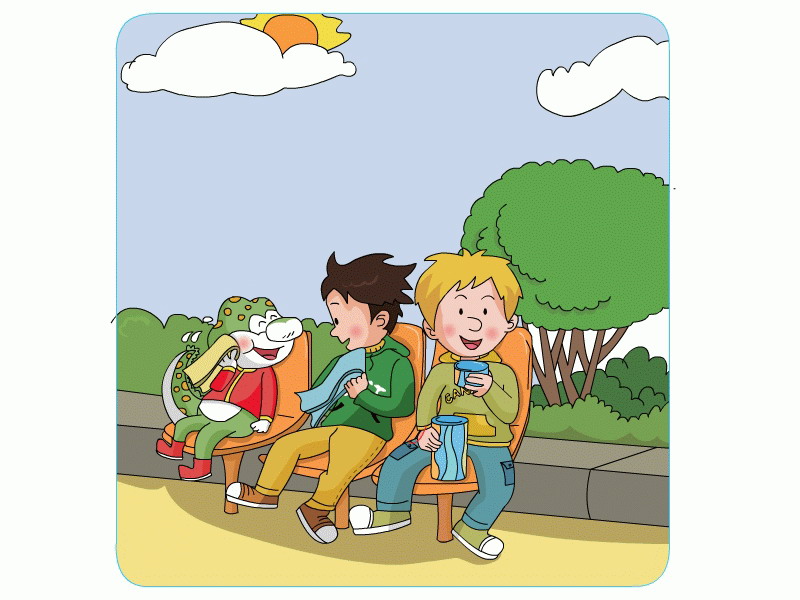 What do you do on Sunday?
I often play the  piano.
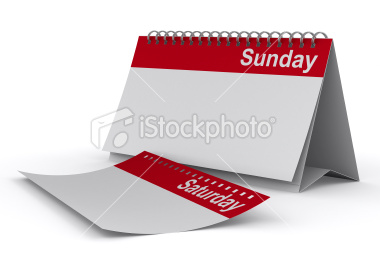 星期日
Sunday
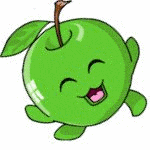 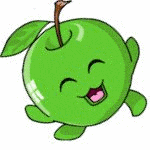 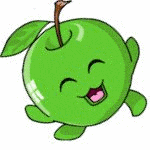 Thursday
Sunday
Friday
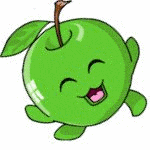 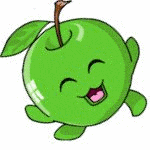 Tuesday
Monday
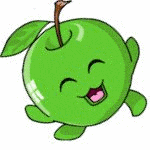 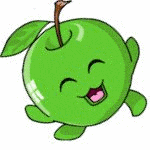 Wednesday
Saturday
Let's read in groups
（小组互相读课文）
Hurry up!
It’s time for school.
Saturday
No! It’s                today.
Saturday ?
What do you do on
play football .
We often
Let’s go and play!
OK!
Sunday?
What do you do on
I often play the piano.
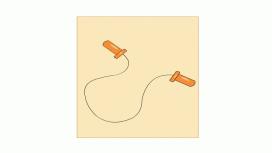 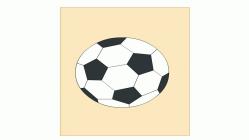 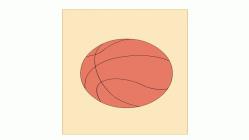 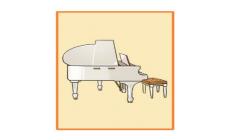 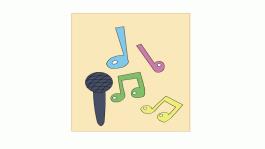 What do you do on Saturday?
I often play football.
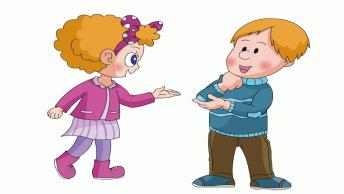 Summary
本节课学到的单词有：
hurry up     Saturday    Sunday
本节课学会运用的句子是：
What do you do on Saturday/Sunday?
I / We often…
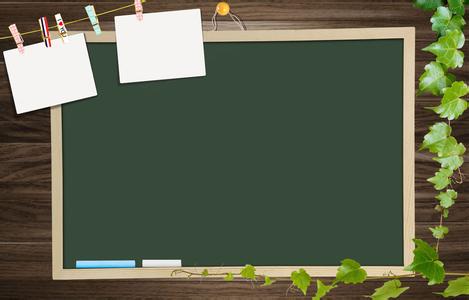 write
Let’s
hurry up
Saturday
Sunday
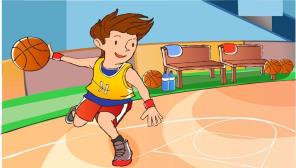 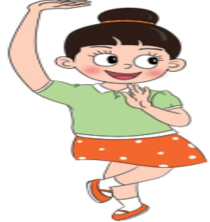 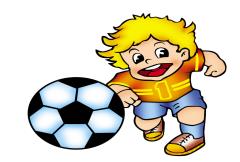 play  basketball
play  football
dance
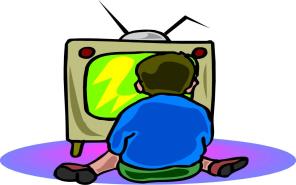 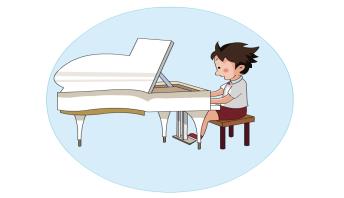 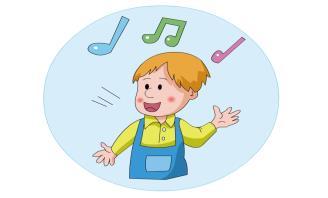 watch  TV
sing
play the  piano